Re-registering your incorporated society under the new Act
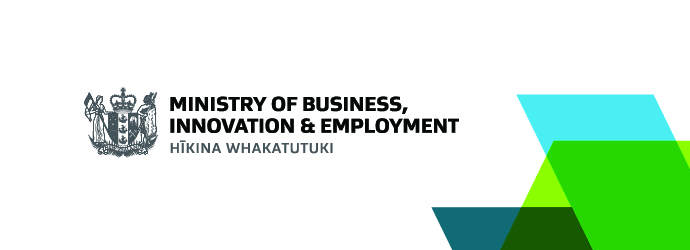 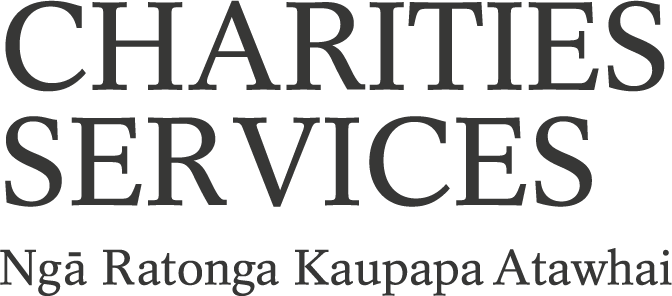 Robert Clarke, MBIE
July 2022
Welcome
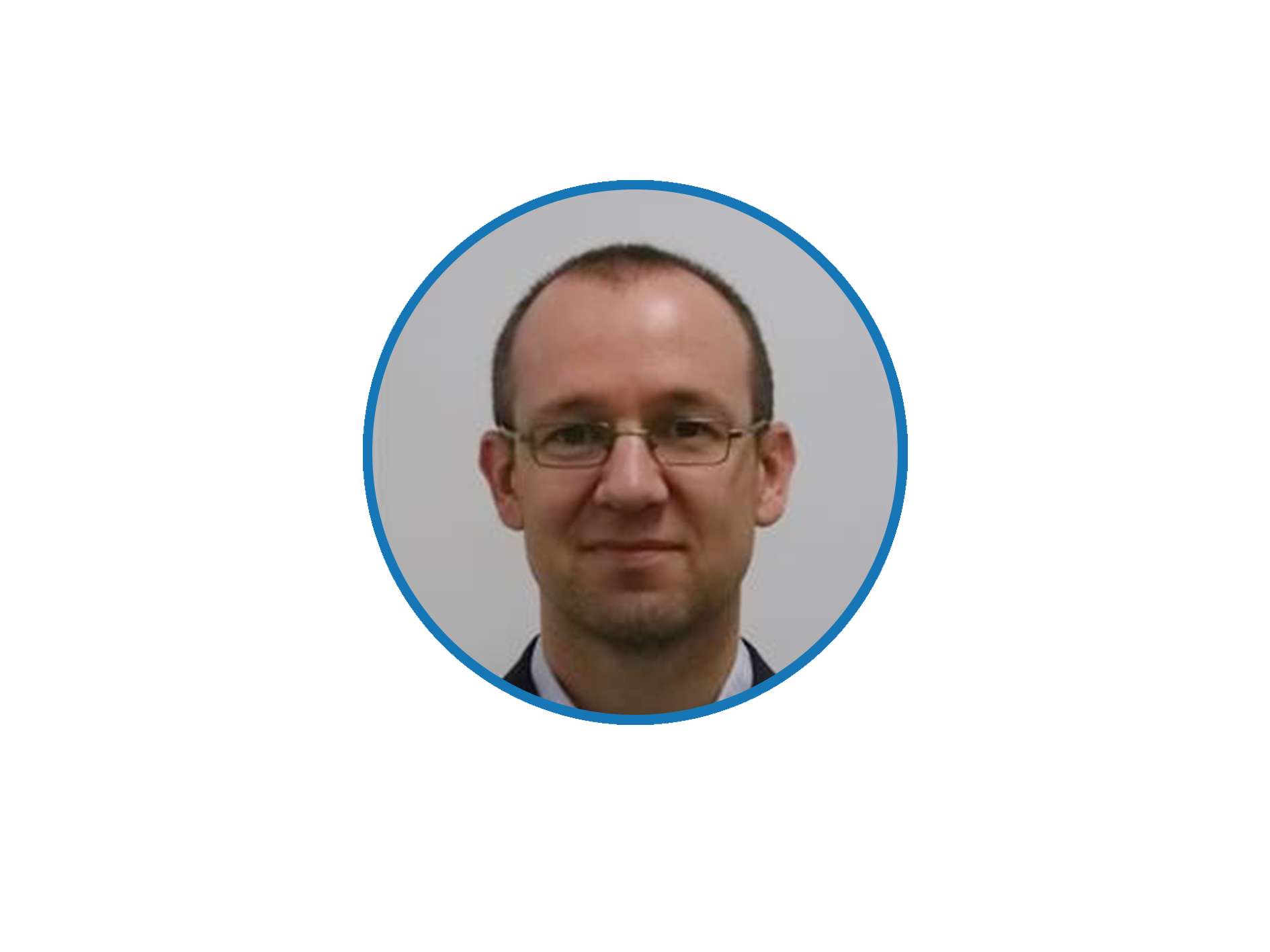 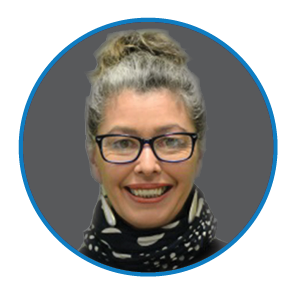 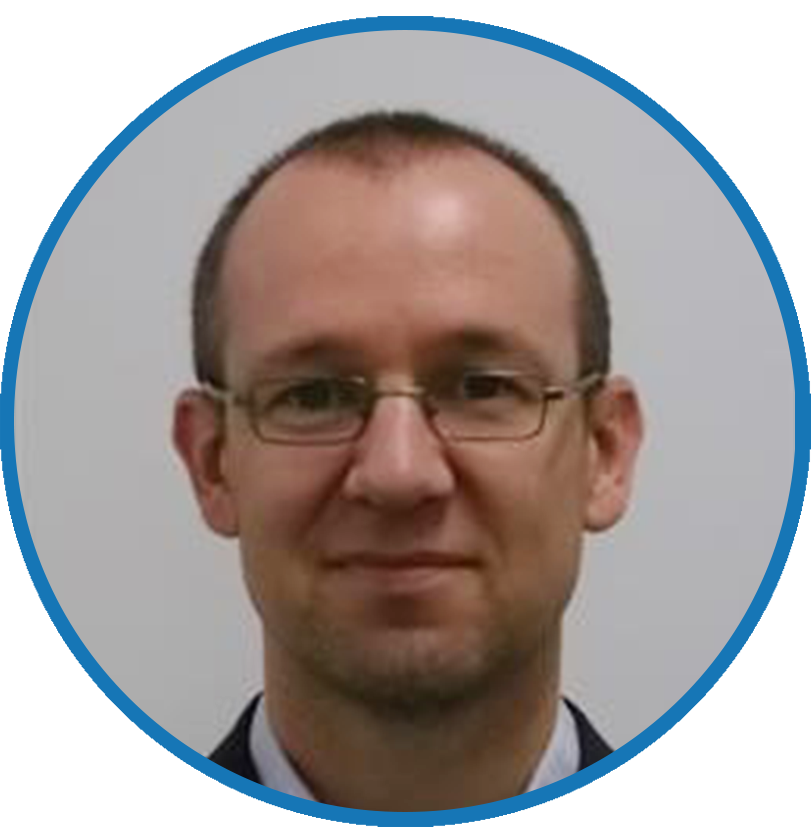 Francesca Ephraim
Regional Capability Advisor 
Charities Services
Robert Clarke
Senior Policy Advisor 
MBIE
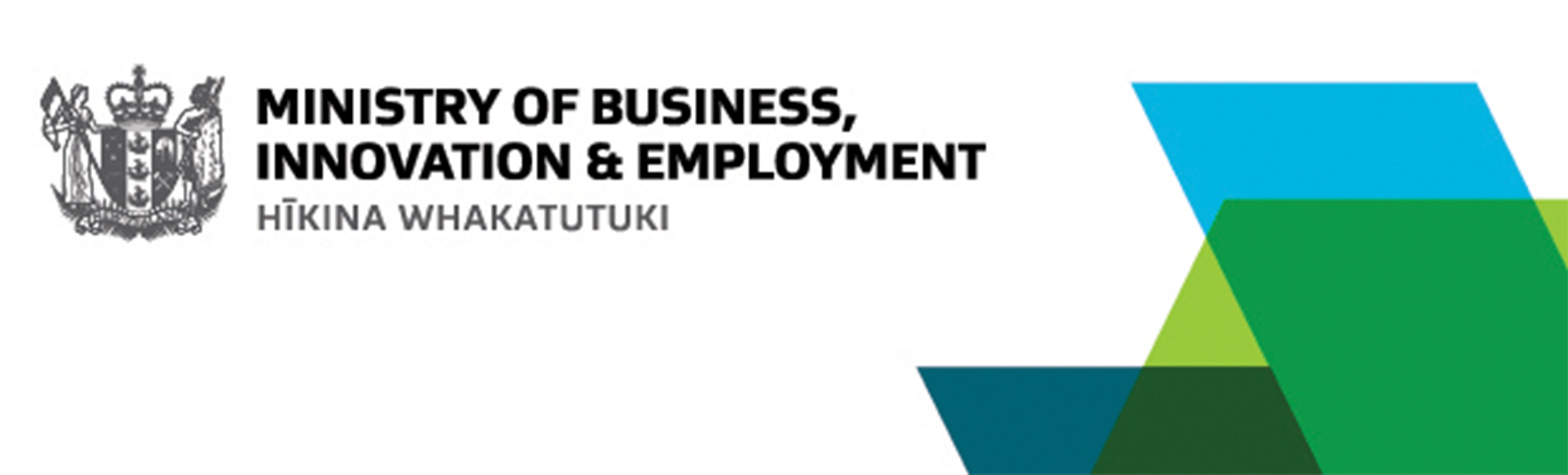 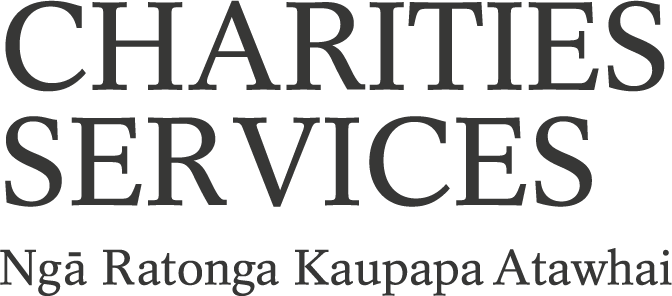 Logistics
Can you hear us?
Make sure your computer’s sound is un-muted.
Sound cutting out? Check your internet connection.
Recording
This webinar is being recorded - you will receive a link to the recording via email.
Q&A
Type your questions in the Q&A chat box. 
If your question doesn’t get answered during the webinar, we have your email and will get back to you 
Connectivity issues
In the event that we experience connectivity issues and are unable to present, we will contact you with further information.
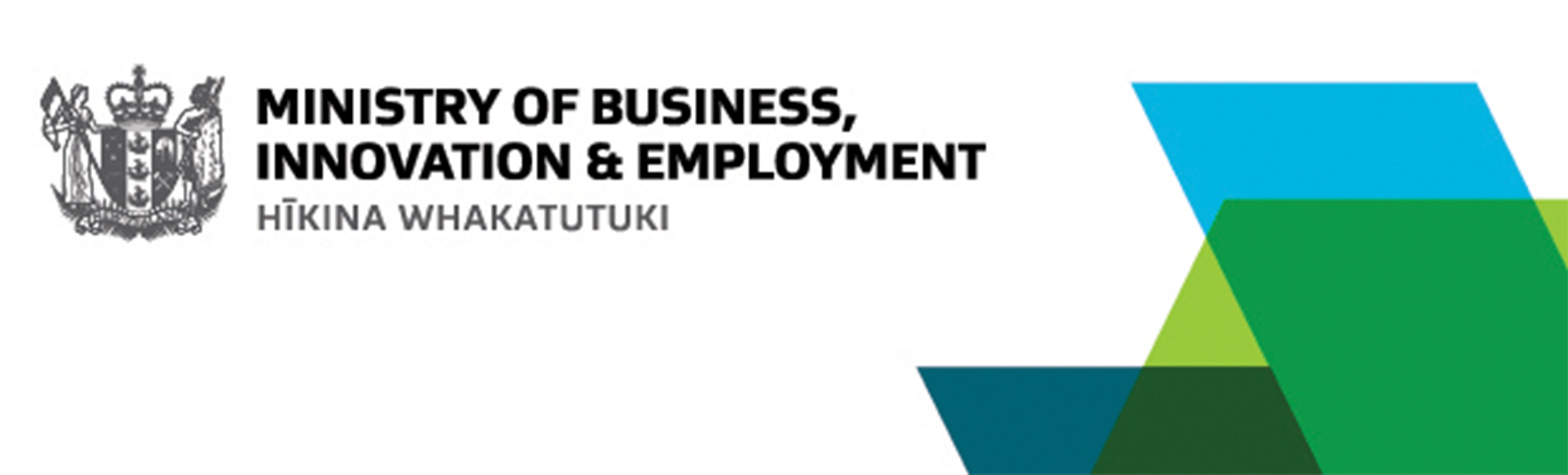 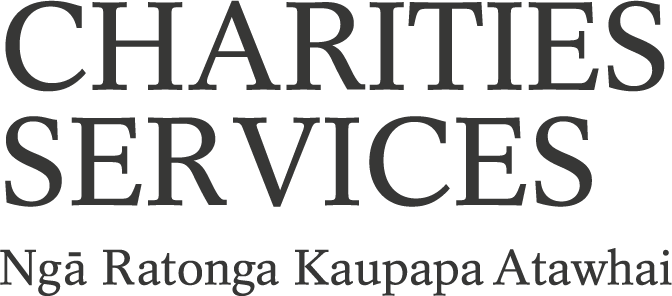 The last presentation…
assumed you would re-register under the new Incorporated Societies Act
explained what your obligations would be under the new Incorporated Societies Act
You can watch it be searching webinars on the Charities Services website
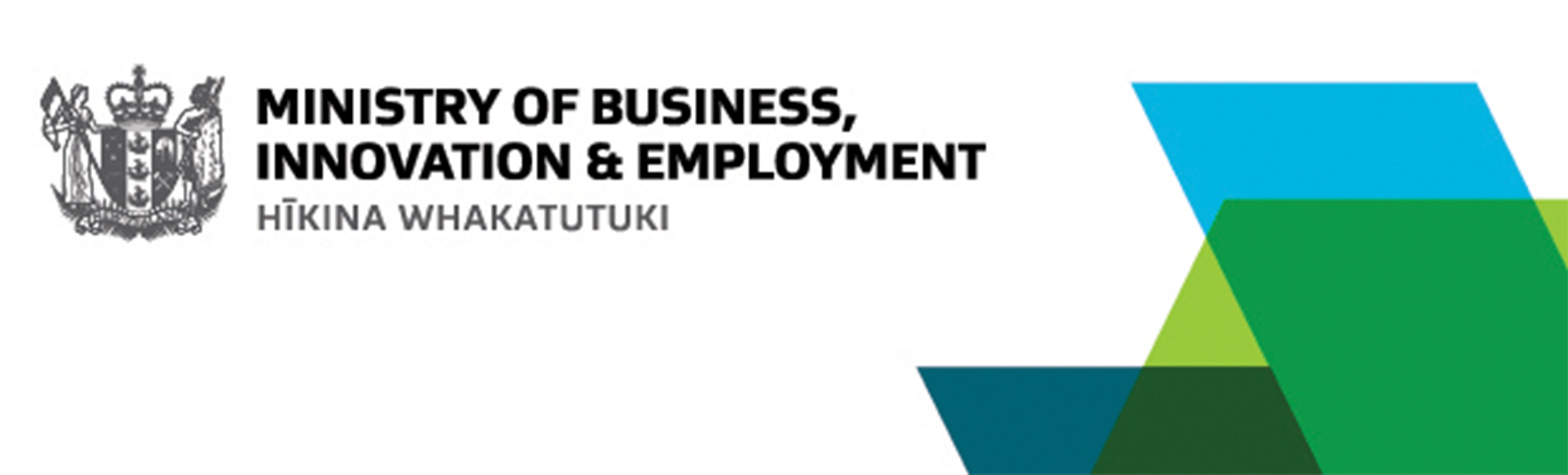 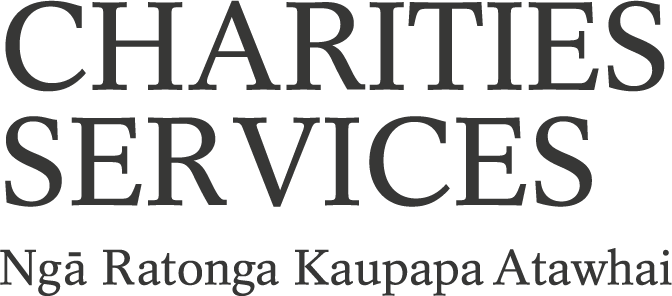 This presentation…
concerns the re-registration process available between early October 2023 and early April 2026

is aimed at helping you decide whether to re-register and, if so, when
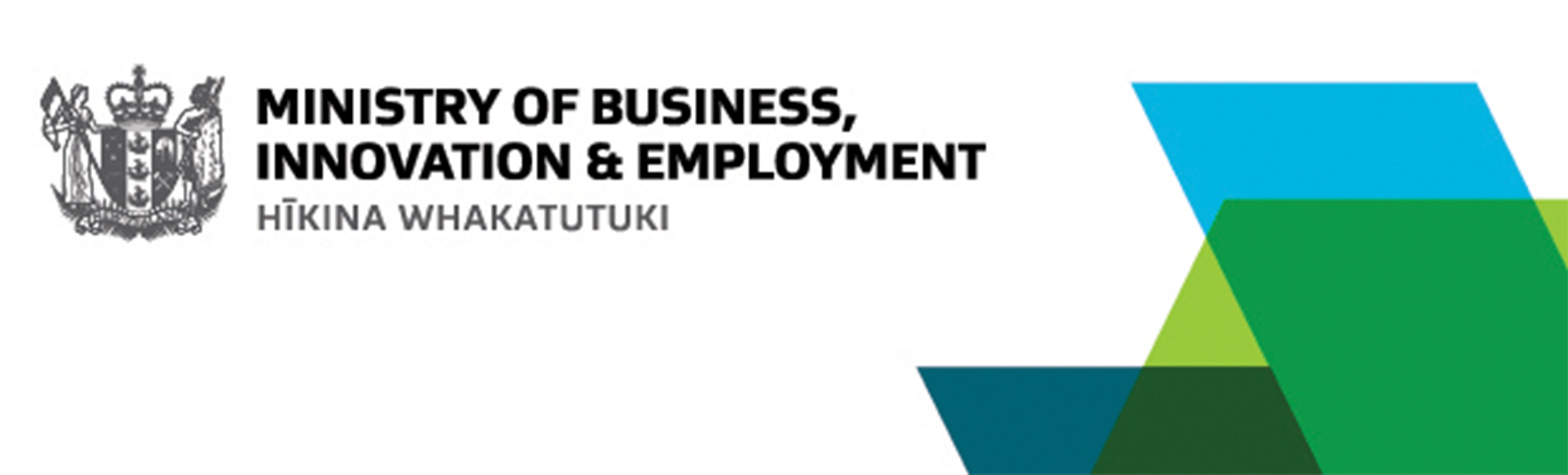 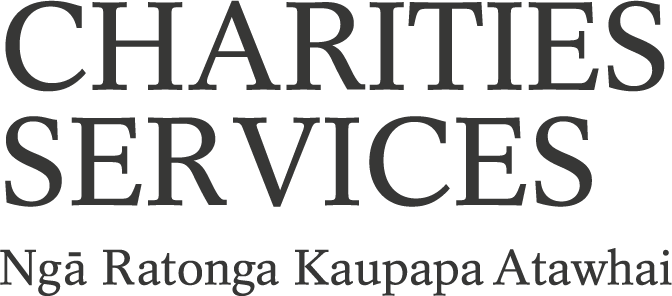 Timeline
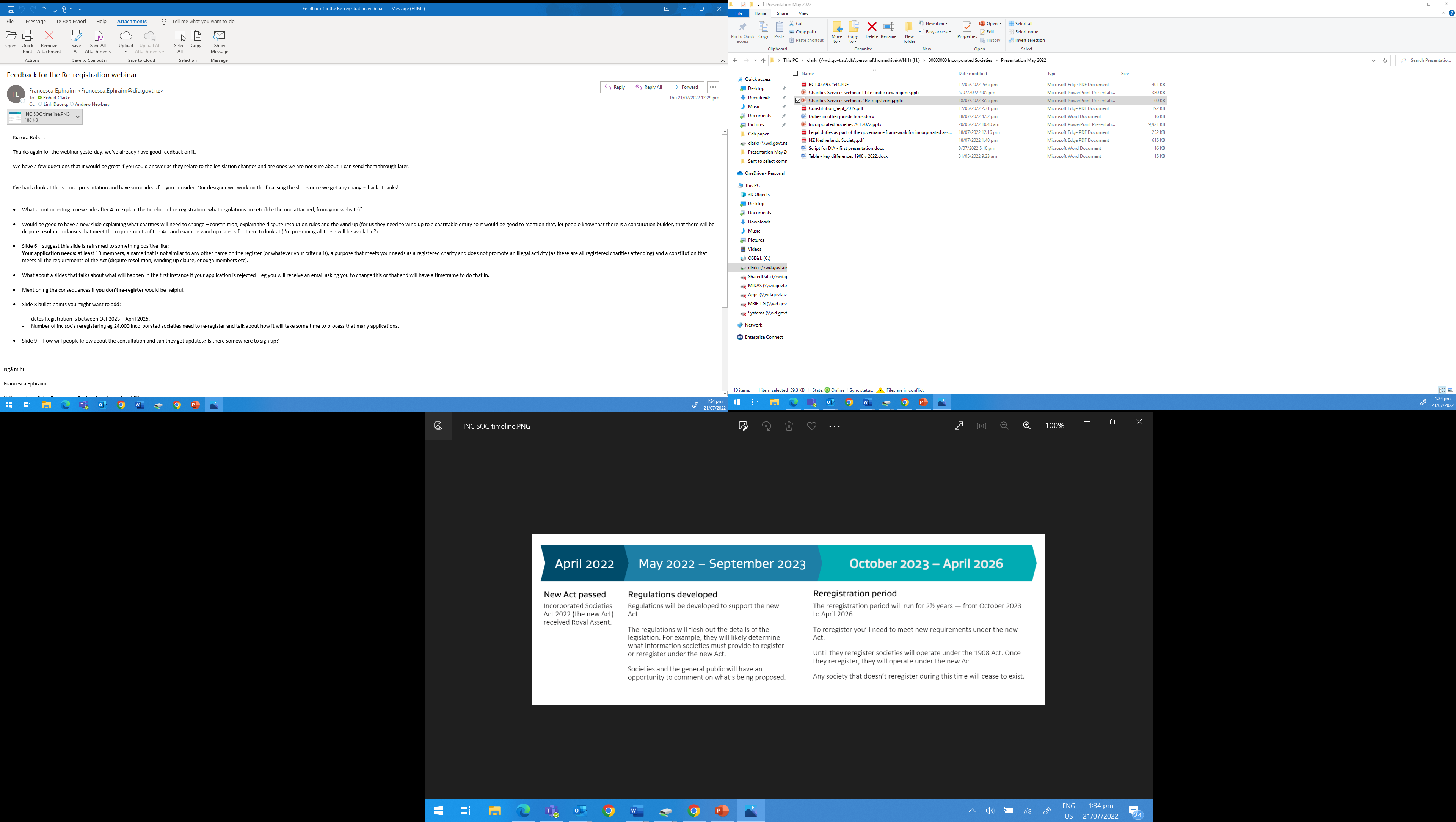 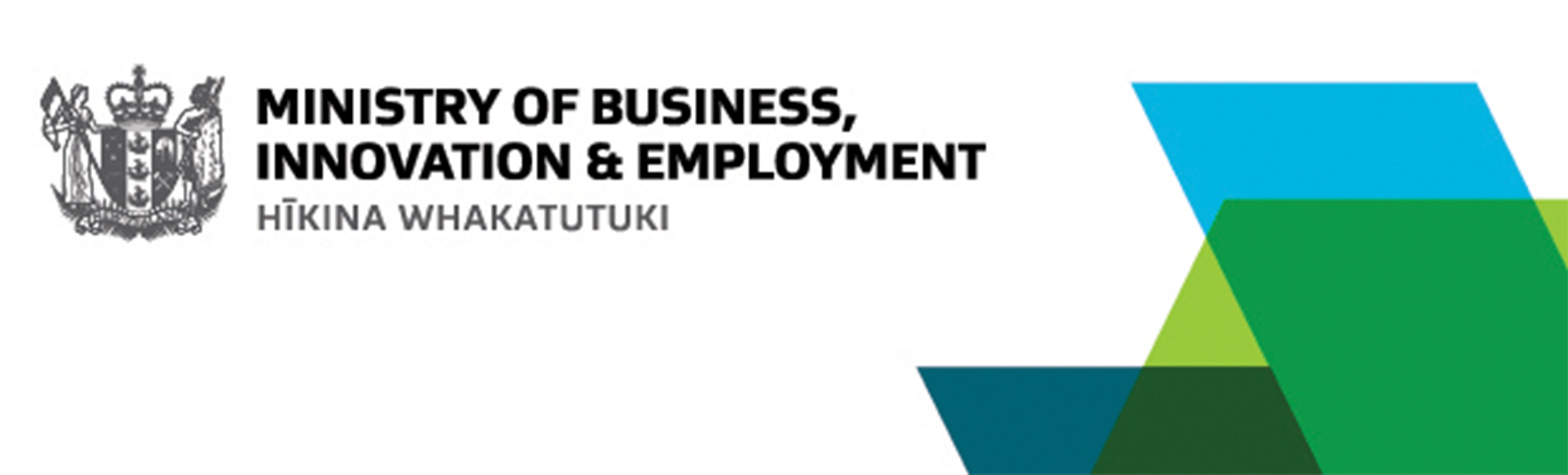 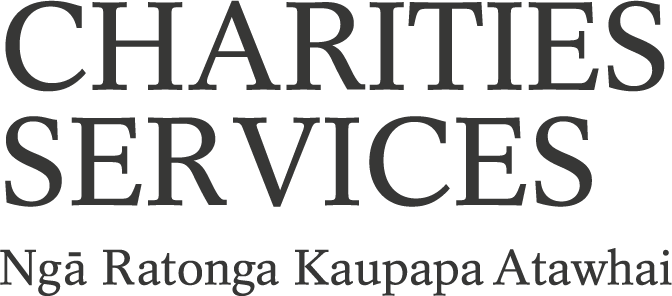 You will need…
a new constitution with:
dispute resolution rules 
a suitable wind up clause 
 and at least 10 members
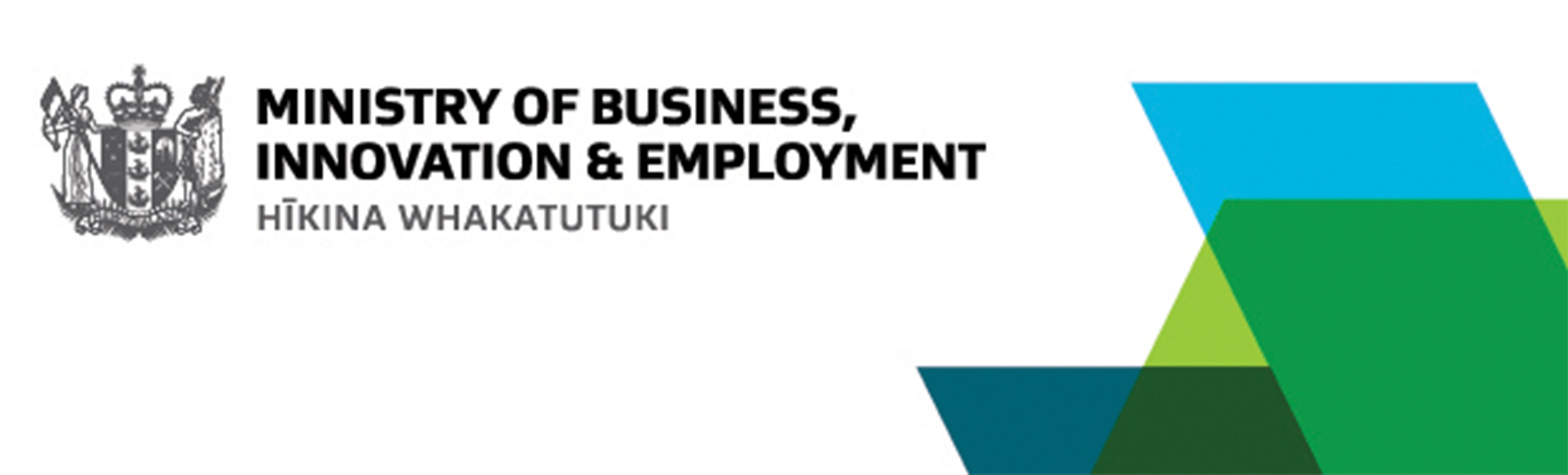 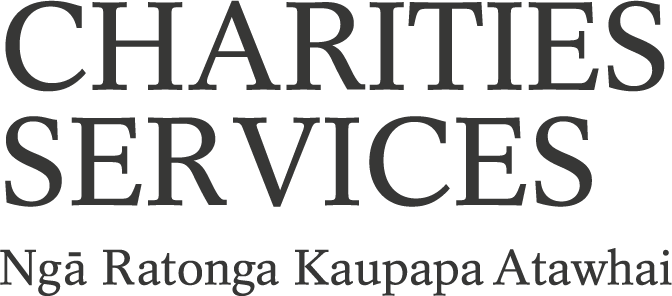 What will the re-registration process involve?
online
fill in form
upload constitution
dispute resolution rules
not-for-profit beneficiary
await confirmation of re-registration
re-registration fee?
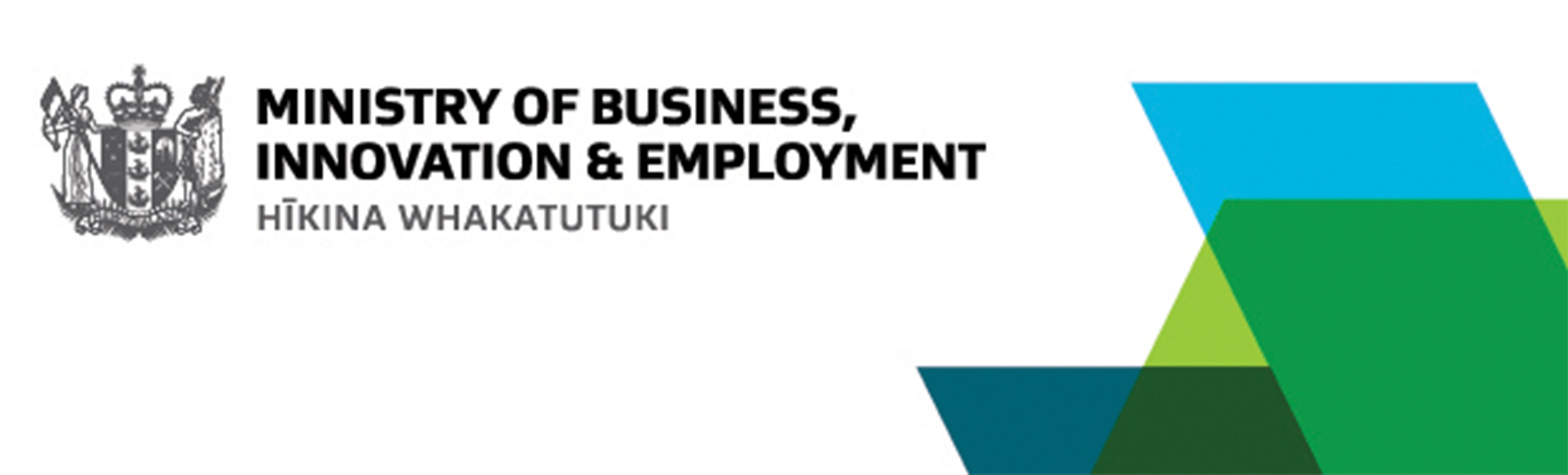 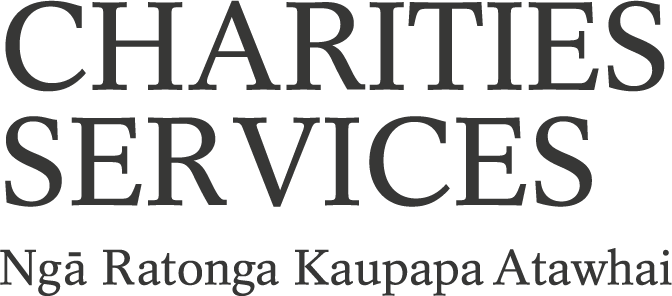 Application essentials
Your application needs:
to name at least 10 members
a society name that is acceptable
a purpose that is acceptable
a constitution that meets the requirements of the Act
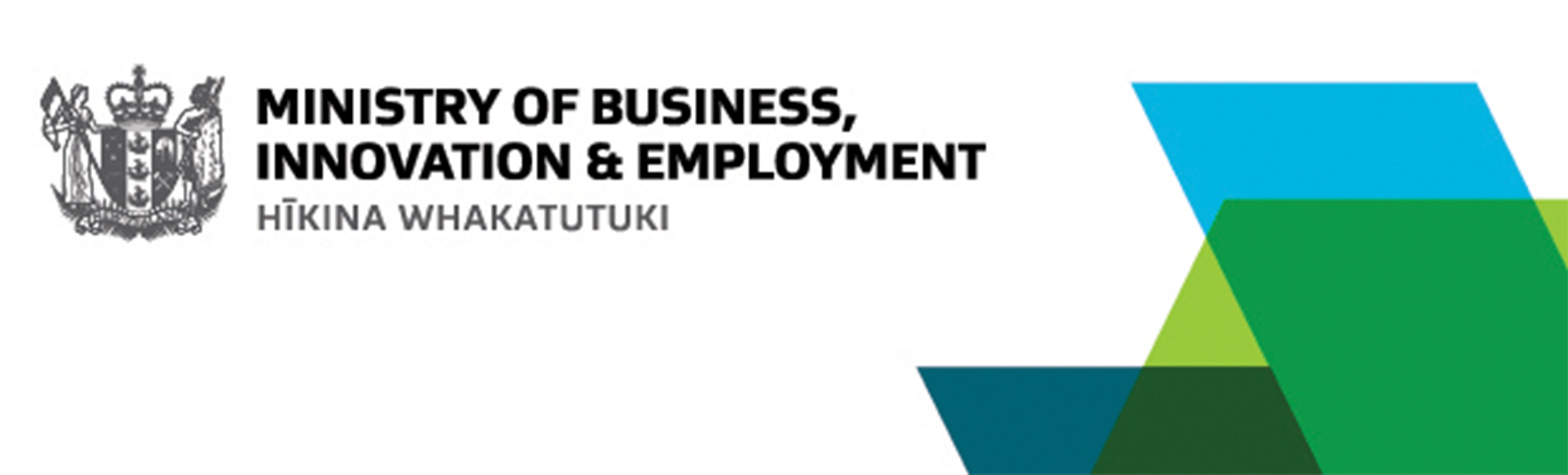 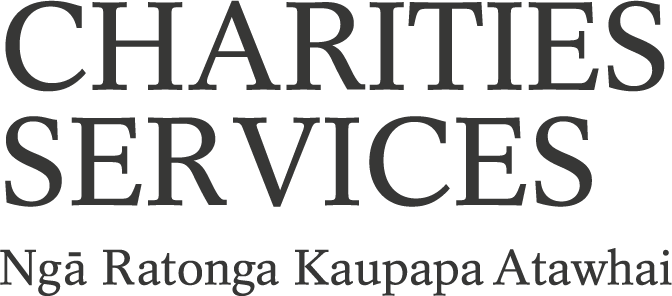 What happens if your application is rejected or you choose not to re-register?
your society will cease to exist
it will need to pay all its debts
anything left over will need to be distributed as per the constitution
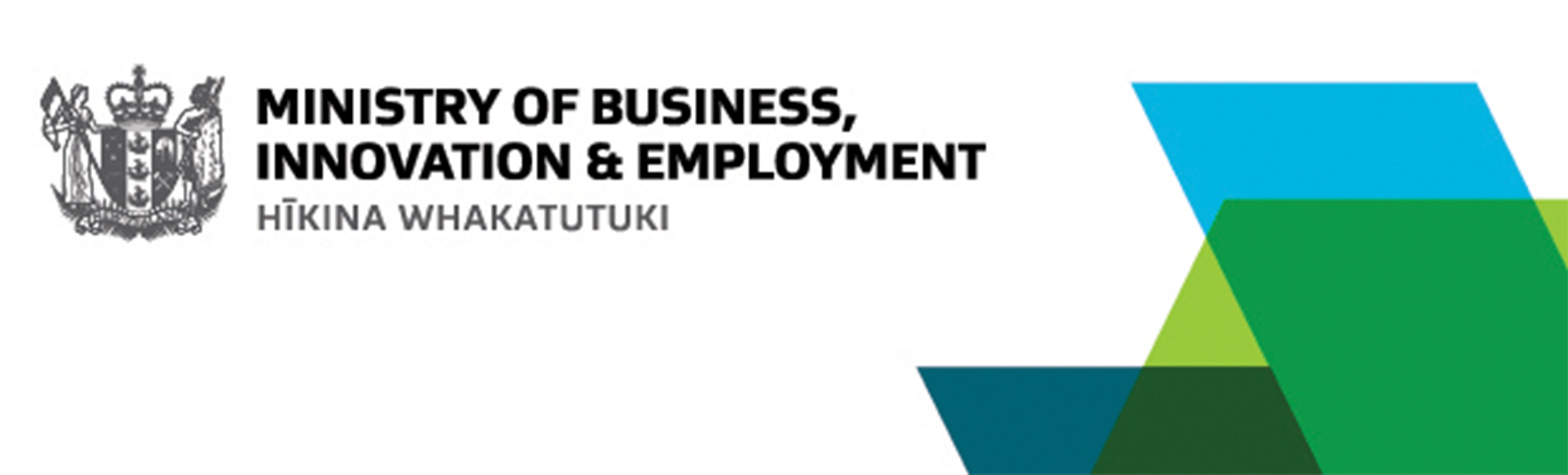 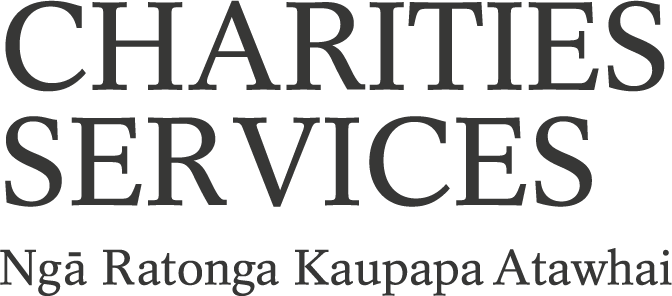 Please re-register early
the period for re-registration is October 2023 to early April 2026
24,000 incorporated societies
reasons to re-register early:
In case your first attempt is rejected
Gives you time to re-apply
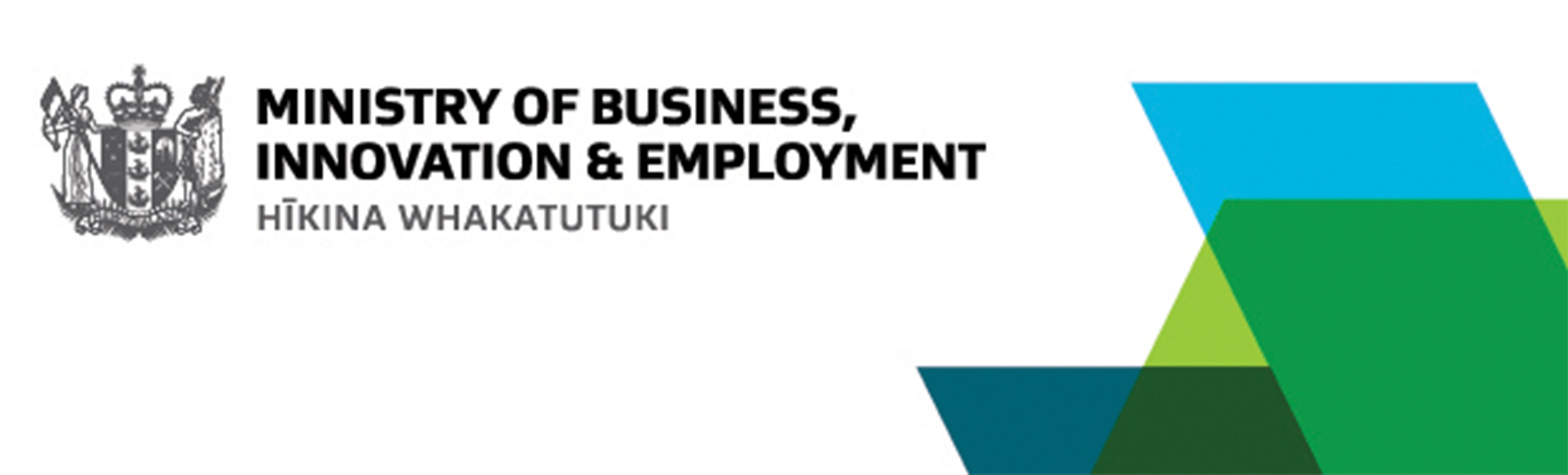 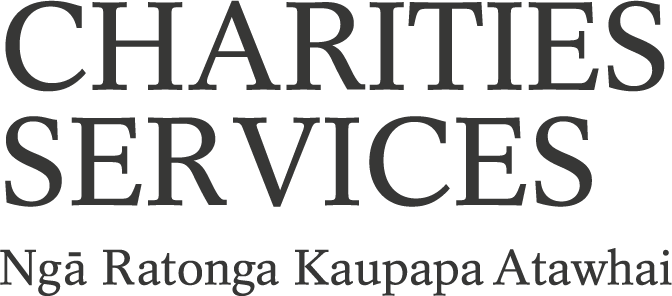 Have your say
Spring 2022: consultation on regulations
engage@societies.govt.nz
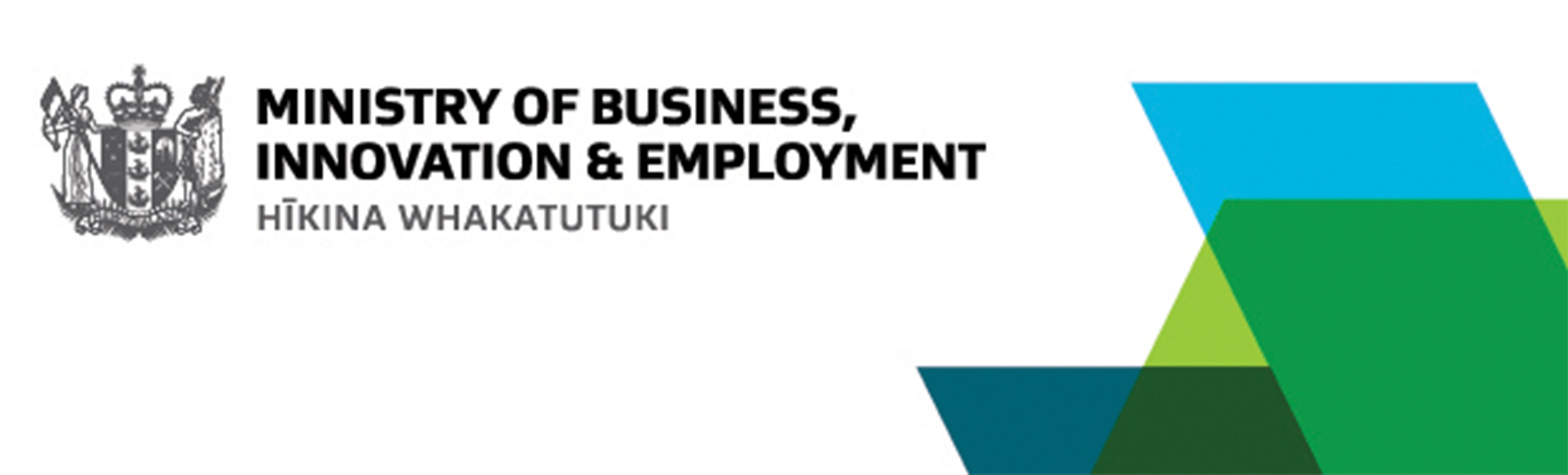 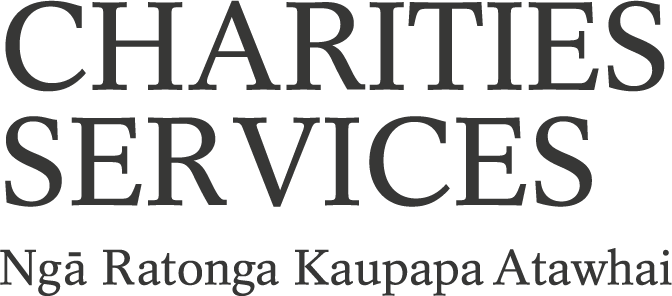 Other important things to note
there is no rush to do anything now
new constitution will be required
there will be help available
incorporated societies that are registered charities will still use the NFP reporting standards
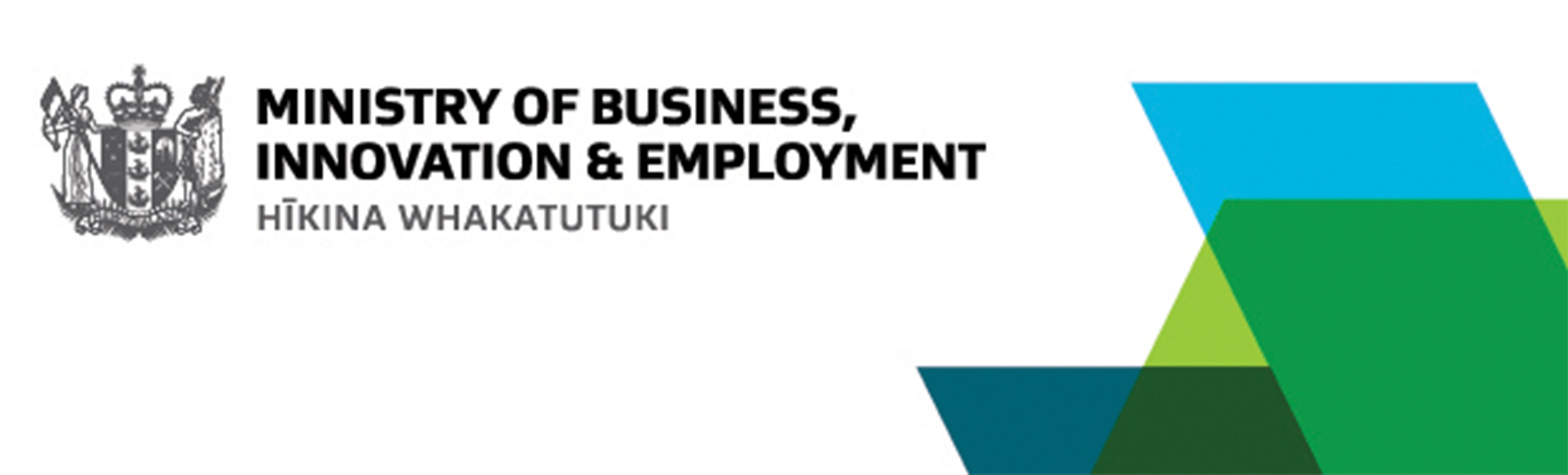 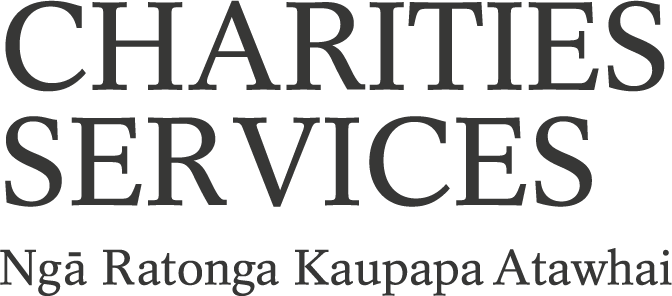 Questions
???
End
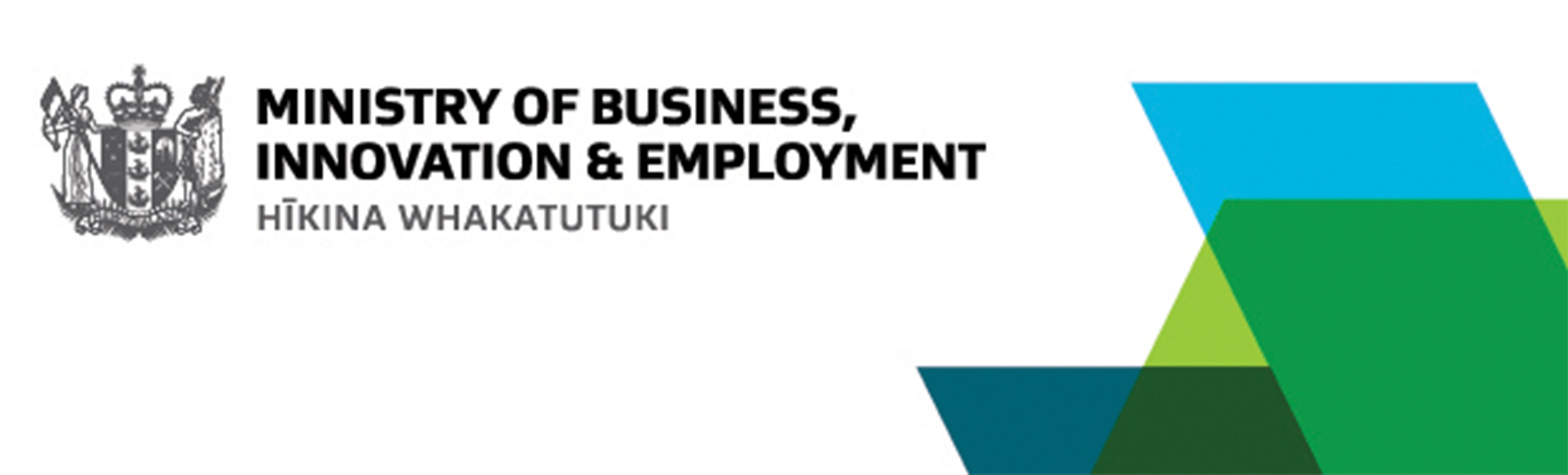 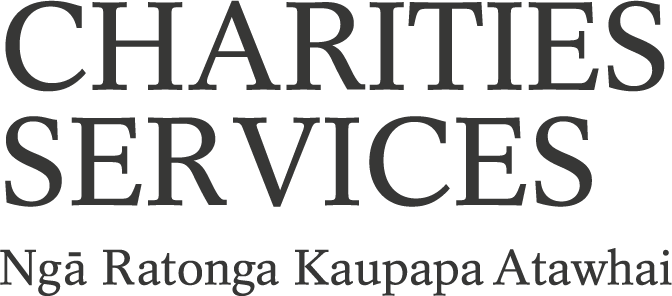 Resources
Update on law changes for incorporated societies
Resource hub – ParryField Lawyers 
5 things you need to know about the new Incorporated Societies Act 
Resource sheet
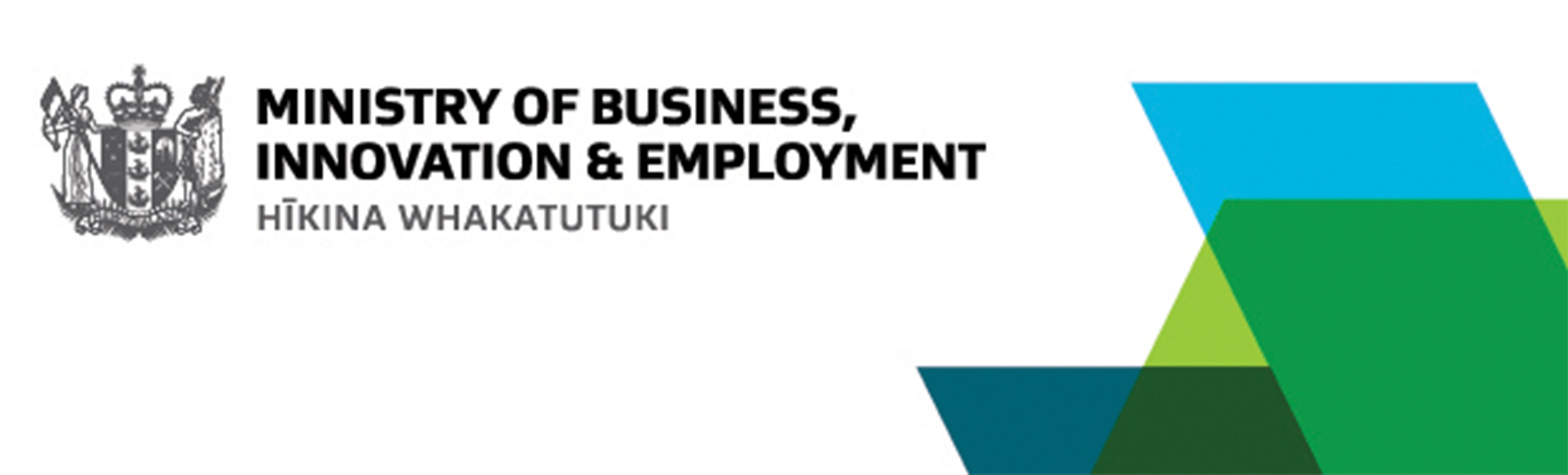 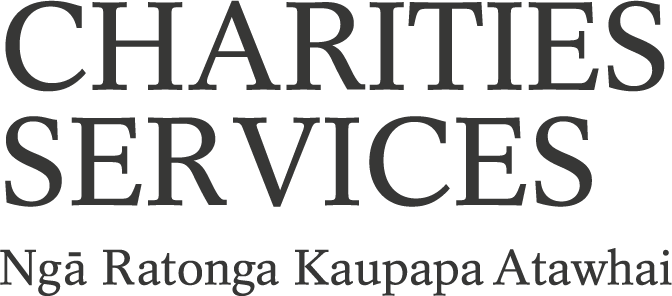 Thank you
End
Ngā mihi nui ki           a koutou!
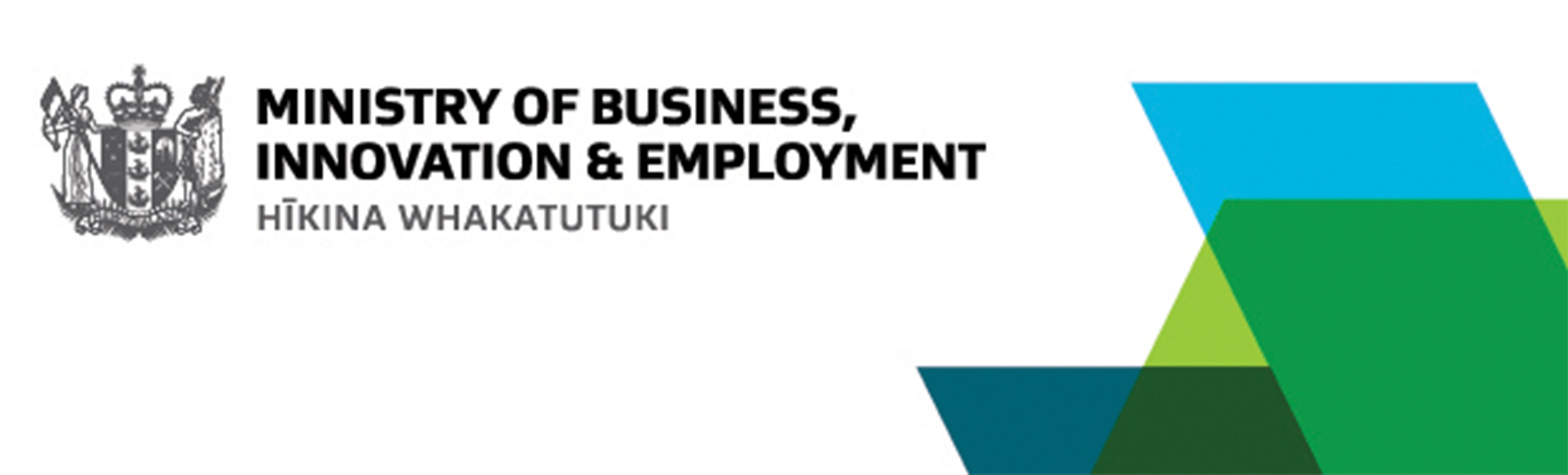 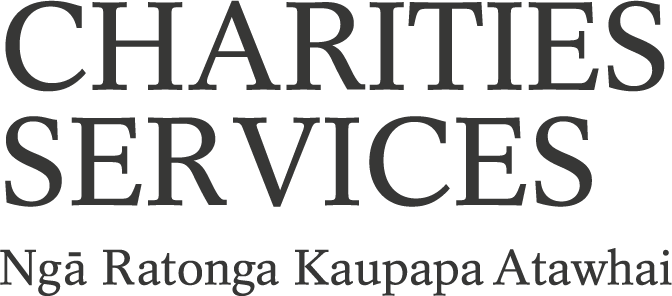 [Speaker Notes: Francesca 

We’ve come to the end of the webinar so I just want to say…. 

Thank you for attending today and for the work you do in your communities. 

We will be working with MBIE to provide you with more information as needed so please sign up to our newsletter on the home page of our website so you receive it. 

The recording of this webinar will be up on our website by next week if you want to share it with your people. 

Thanks again

Have a great afternoon. 

Ka kite ano.]